Задачи реализации Концепции образовательных дисциплин с учетом профессиональной направленности программ СПО
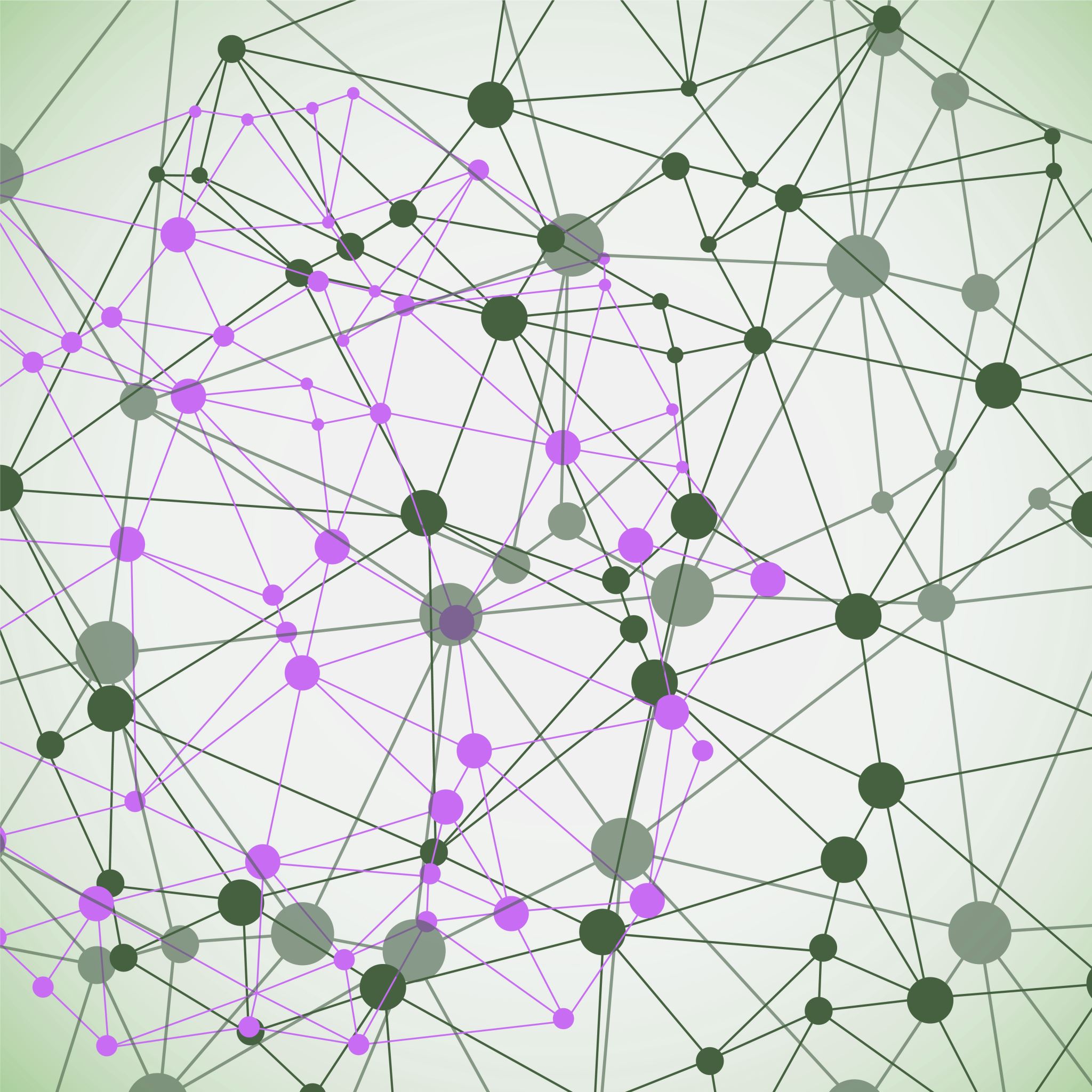 Метелкина Юлия Сергеевна
Старший научный сотрудник 
ФПО МГУ им. М. В. Ломоносова
кандидат социологических наук
Национальные цели развития(Указ №474 от 21.07.2020)
Сохранение населения, здоровье благополучие людей;
возможности для самореализации и развития талантов;
комфортная и безопасная среда для жизни;
достойный эффективный труд и успешное предпринимательство;
цифровая трансформация
Что требуется от системы СПО?
Высокое качество образования, профориентации и трудоустройства выпускников;
Высокое качество воспитания, обеспечивающее гражданскую и профессиональную самоидентификацию выпускников;
Высокое качество общеобразовательной подготовки;
Высокое качество образовательной среды, обеспечивающее культурное развитие личности;
«Цифровая зрелость» образовательных организаций
Почему нужны 
общеобразовательные предметы 
в СПО?
Проблемы преподавания общеобразовательных предметов в системе СПО
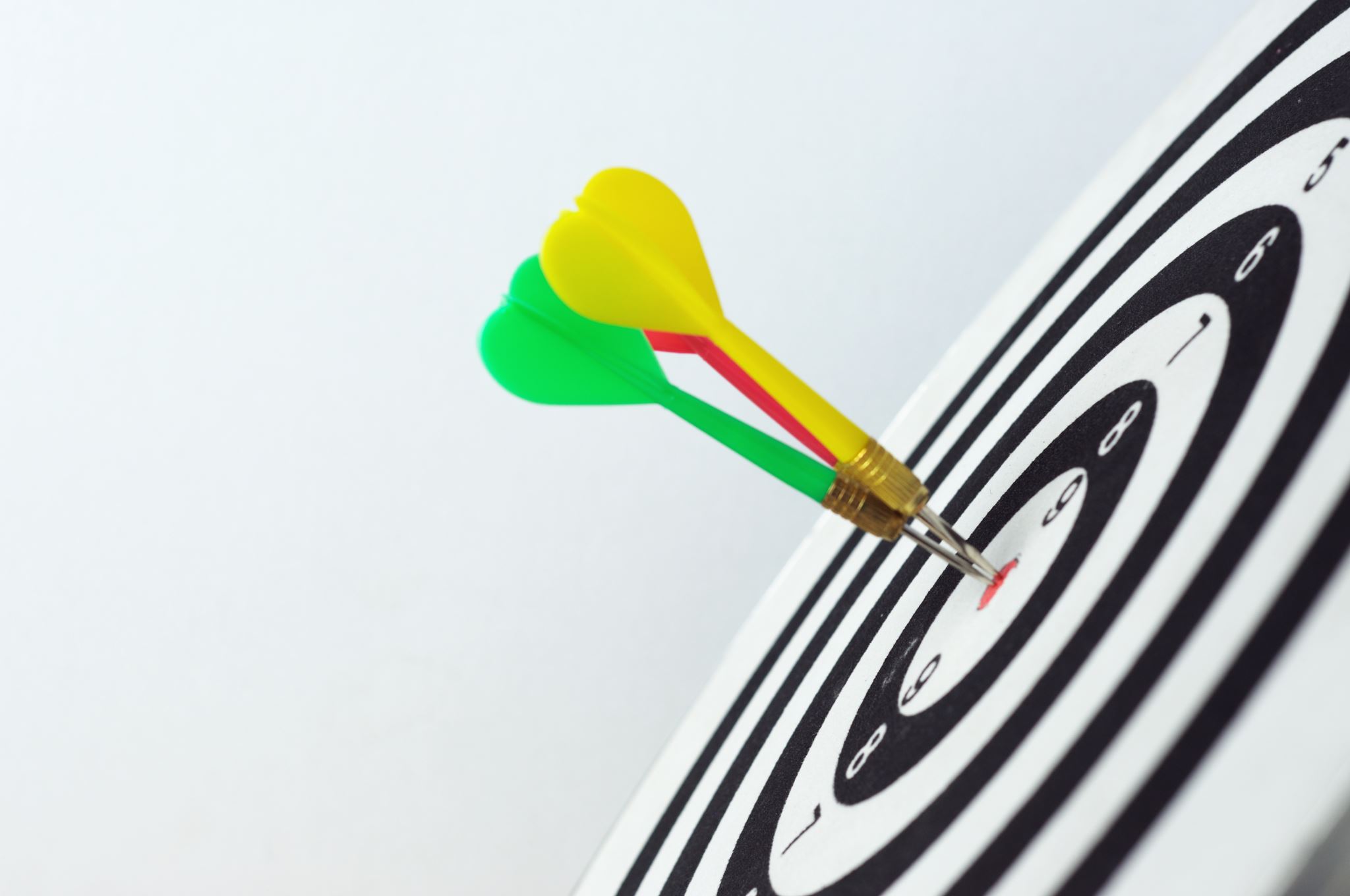 Цель реализации Концепции
Повышение качества преподавания общеобразовательных предметов с учетом стратегических направлений развития системы СПО
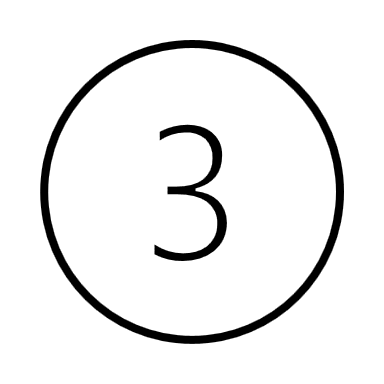 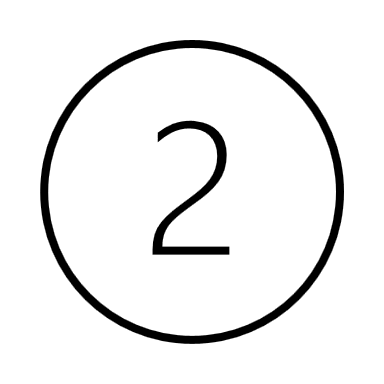 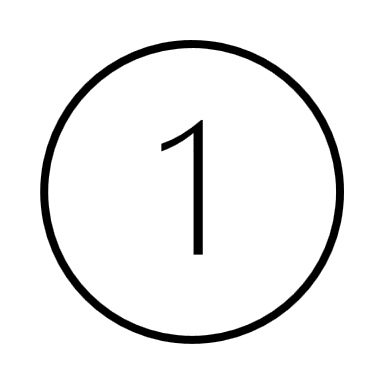 Задачи реализации Концепции
Как соотносятся ФГОС СОО и ФГОС СПО?
Особенности реализации ФГОС СОО в системе СПО
Как соотносятся требования ФГОС СОО и ФГОС СПО
Связь примерных рабочих программ по предметам и методики преподавания
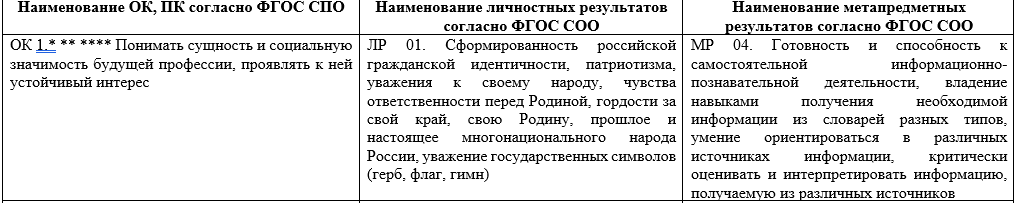 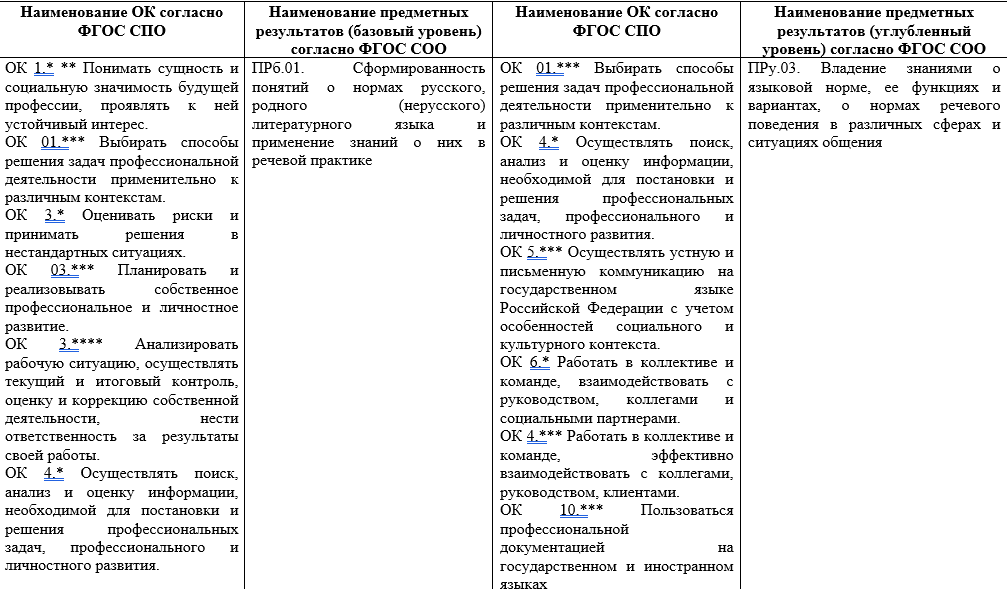 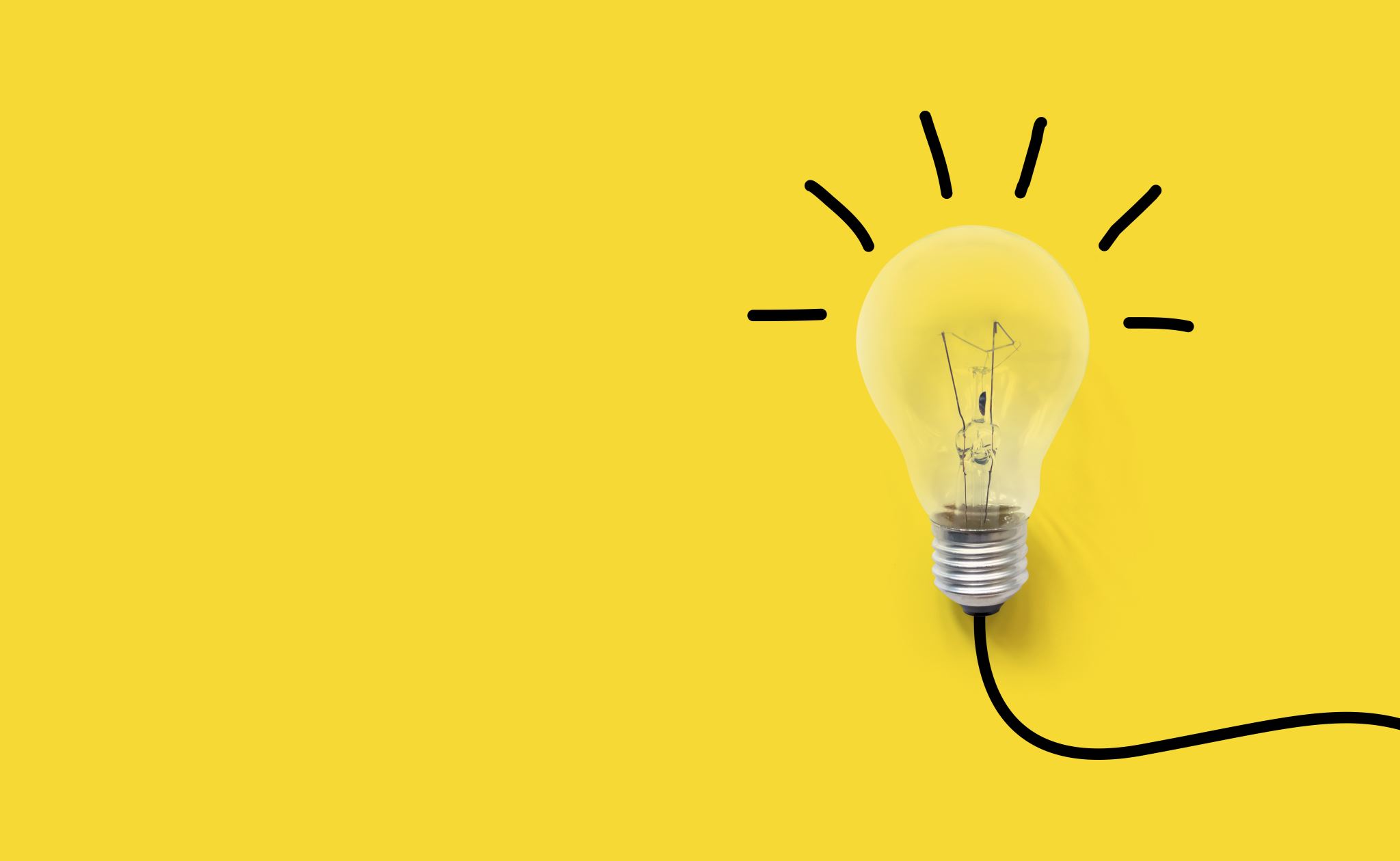 Что включает интенсивная подготовка в преподавании предметов?
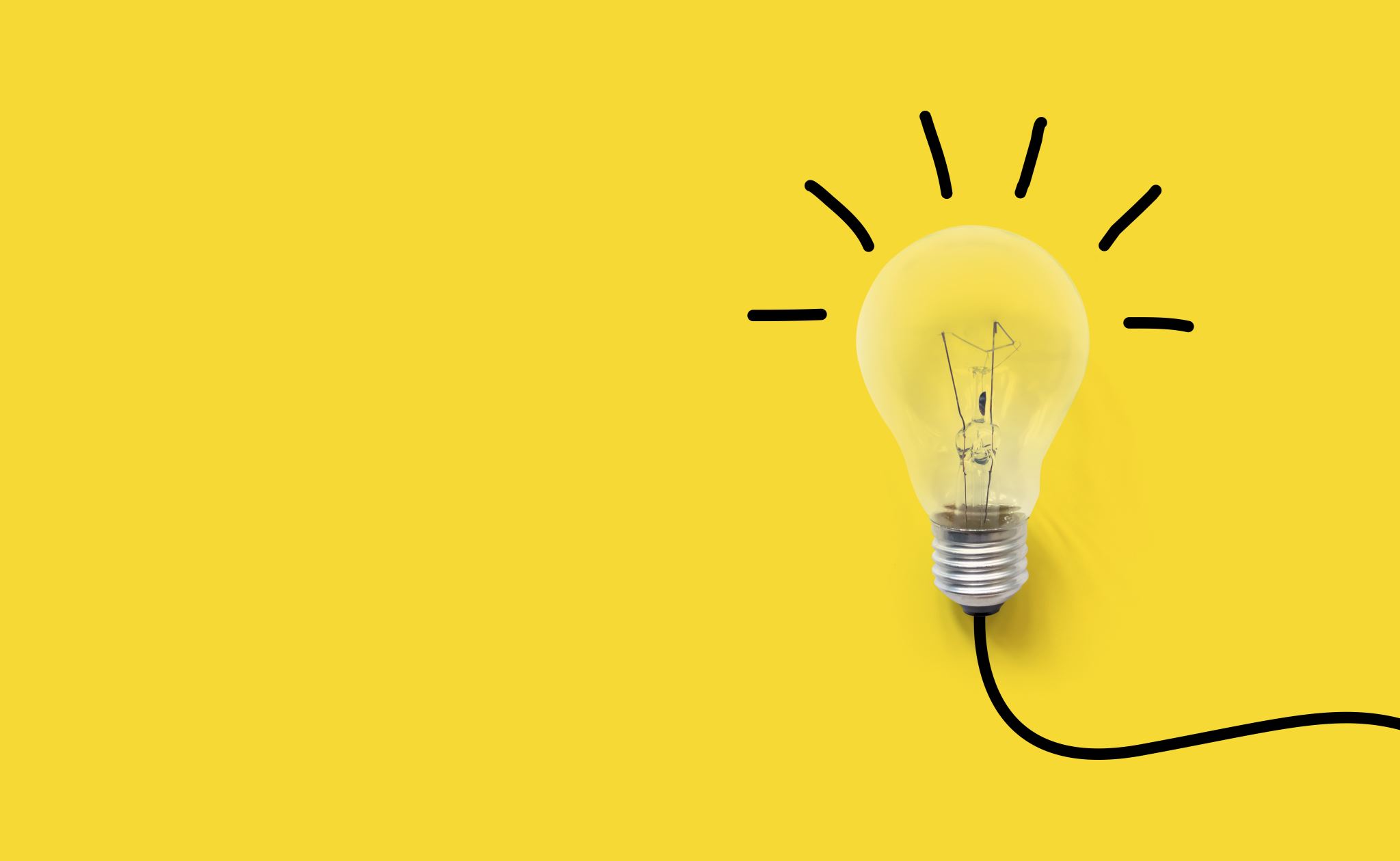 Что включает интенсивная подготовка в преподавании общеобразовательных предметов?
В соответствии со ФГОС СОО и ФГОС СПО основными подходами в преподавании ОД являются: 
1. Системно-деятельностный подход – интеграция системного и деятельностного подходов, где цель, методика обучения определяются с позиций системного подхода, а деятельностный подход рассматривается как инструмент достижения цели.
2. Компетентностный подход – приоритетная ориентация образования на его результаты: формирование необходимых общекультурных и профессиональных компетенций, самоопределение, социализацию, развитие индивидуальности и самоактуализацию.
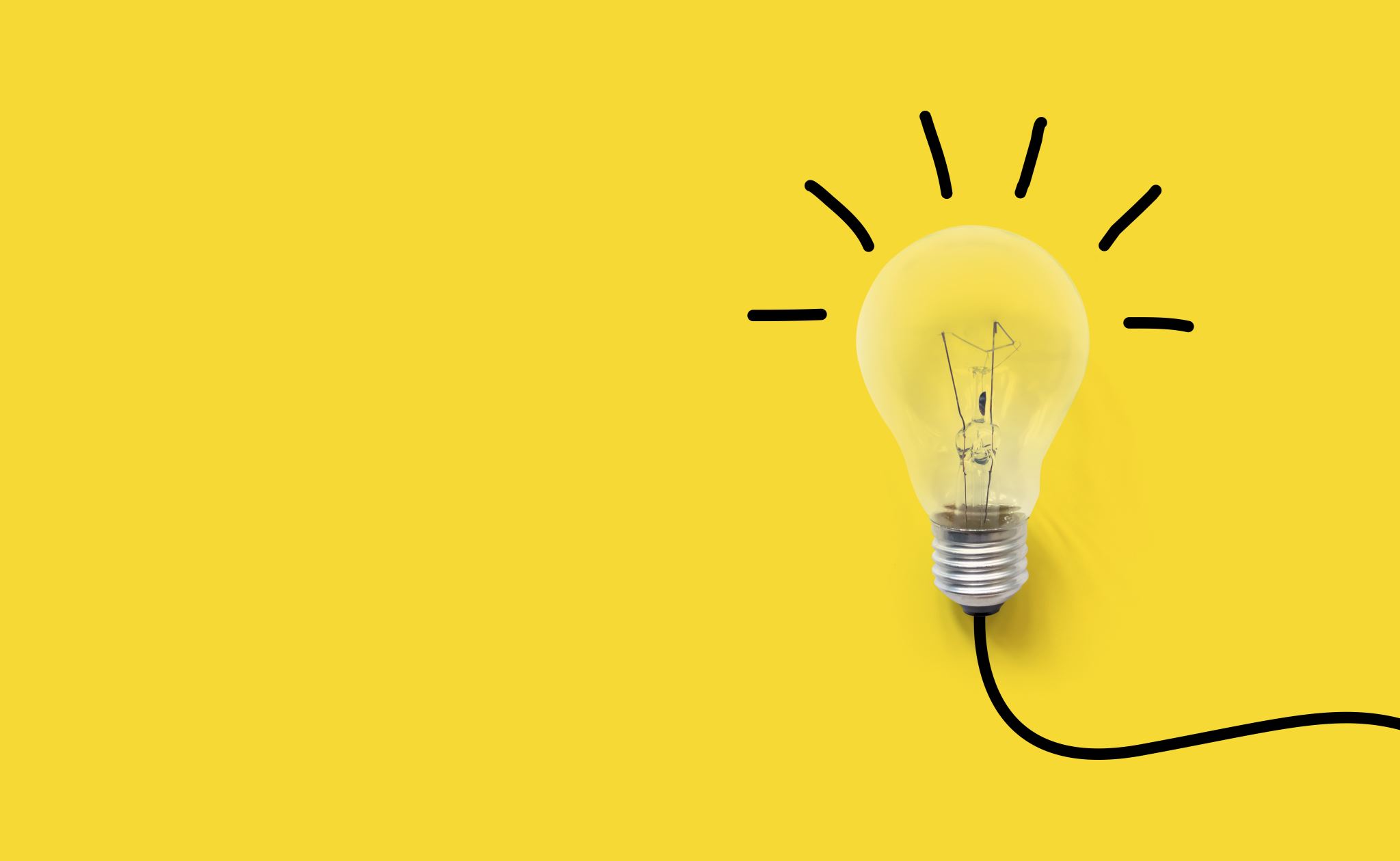 Что включает интенсивная подготовка в преподавании предметов?
1)	формирование ОК через постановку практических задач и кейсов. 
2)	формирование ПК, связанных с формированием профессионального словаря специалиста, навыков письменной и устной коммуникации.
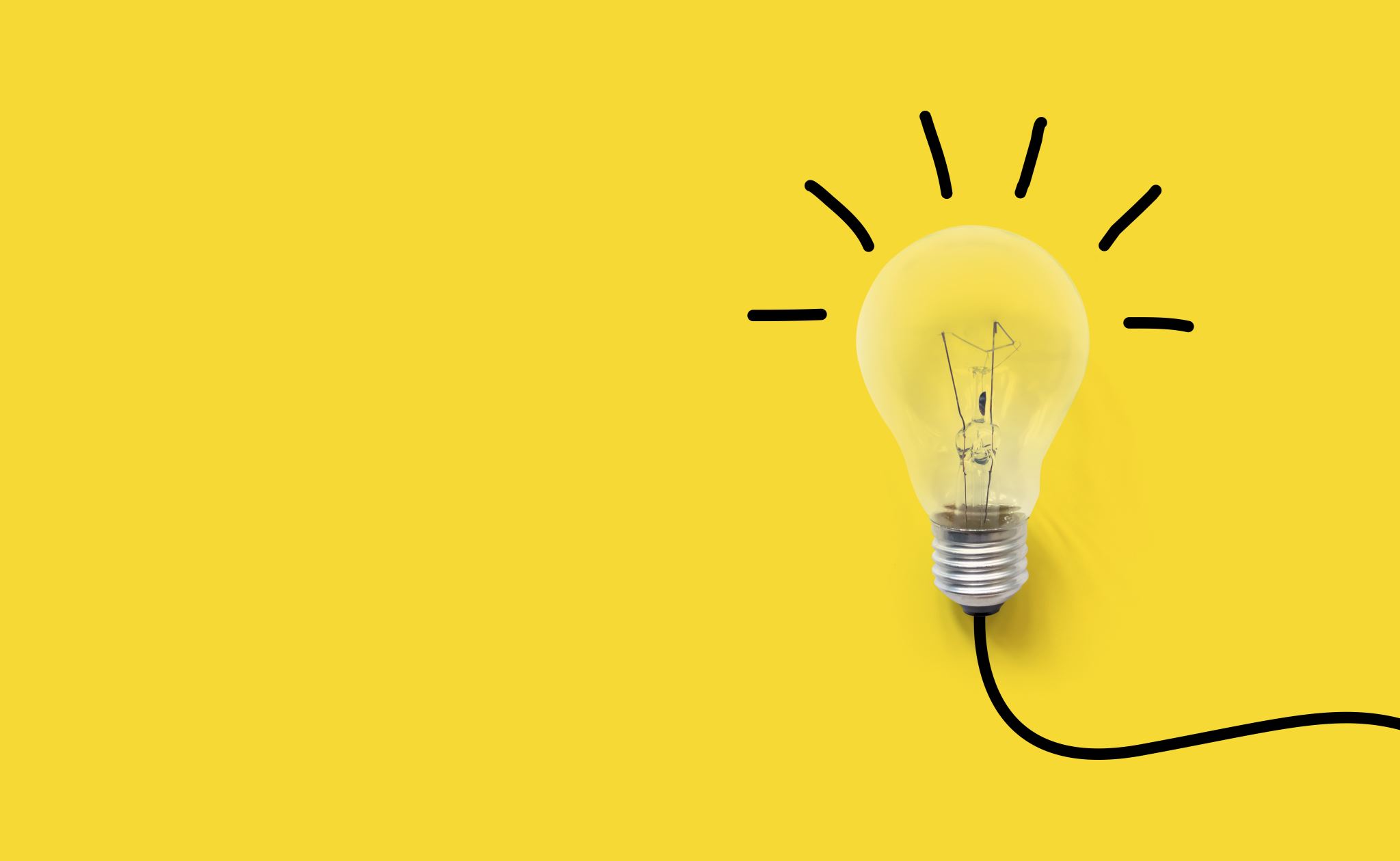 Что включает интенсивная подготовка в преподавании предметов?
организовать экскурсии в учебных, учебно-производственных лабораториях, мастерских, учебно-опытных хозяйствах, учебных полигонах и иных структурных подразделениях образовательной организации, а также в специально оборудованных помещениях профильных организаций с целью наблюдения, изучения основ коммуникации, пополнения профессионального словаря
использовать проблемно-ориентированные кейсы на основе реальных ситуаций из профессиональной деятельности, проводить деловые и имитационные игры с анализом речи участников образовательного процесса
Исследовательская - доказательство или опровержение какой-либо гипотезы, проведение экспериментов, научное описание изучаемых явлений
Практико-ориентированная - решение практических задач
Информационно-поисковая - сбор информации о каком-либо предмете или явлении
Творческая - развитие у обучающихся интереса, формирование навыков поиска информации и творческих способностей
Технологии преподавания общеобразова-тельных предметов в системе СПОПРОЕКТНАЯ ТЕХНОЛОГИЯ
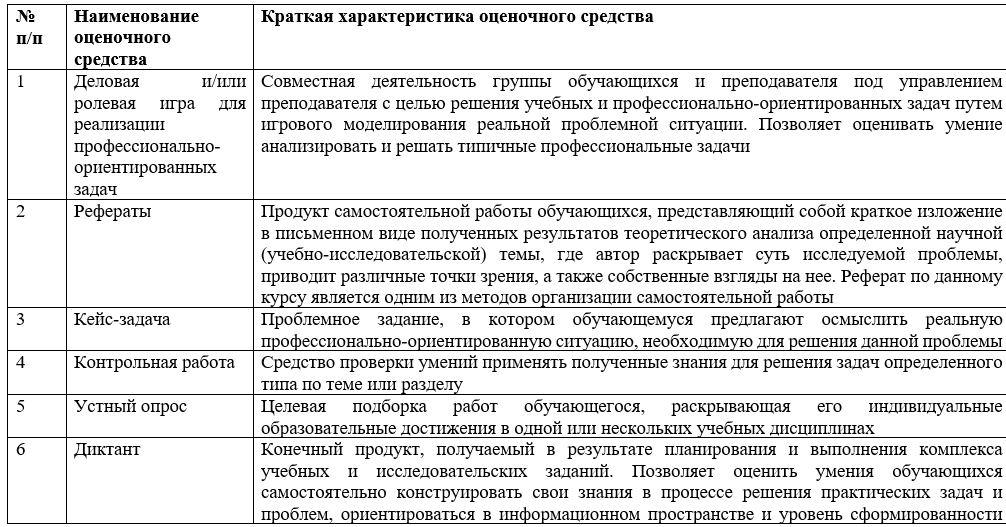 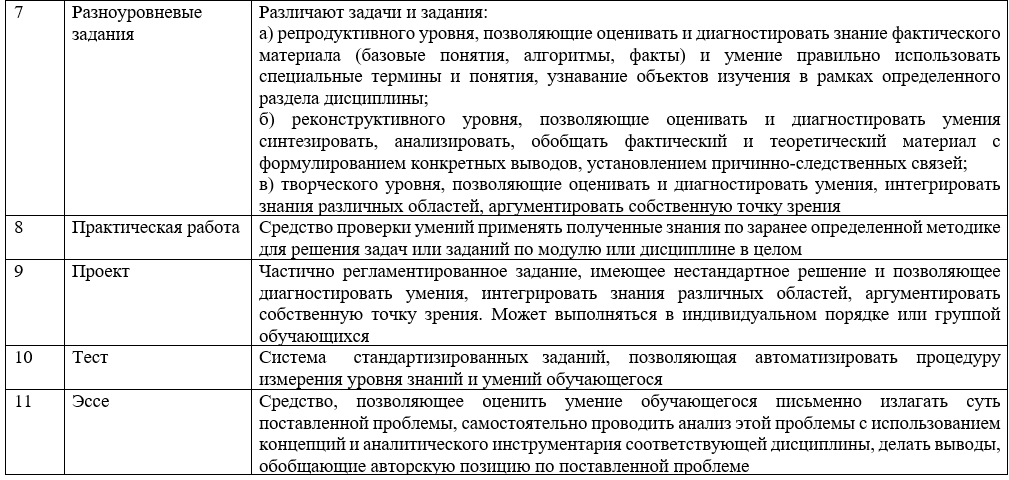 Цель семинара
Обсуждение методик по общеобразовательным (обязательным) дисциплинам с учетом профессиональной направленности программ СПО, реализуемым на базе основного общего образования
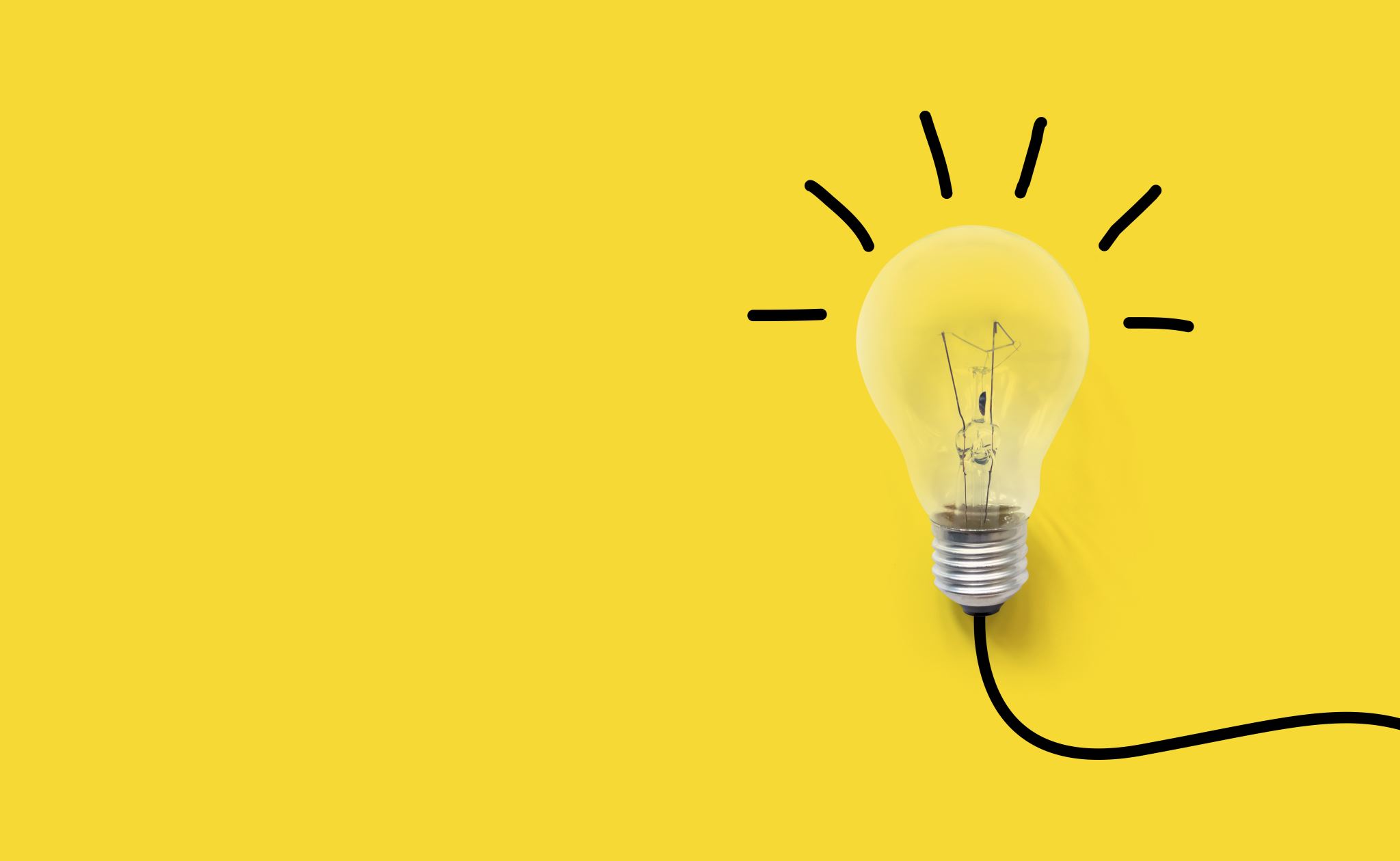 Задачи семинара:
Представление региональных особенностей и задач, стоящие перед системой СПО
Обсуждение приемов организации учебных занятий с использованием методик преподавания общеобразовательных (обязательных) дисциплин
Проектная работа по апробации методик
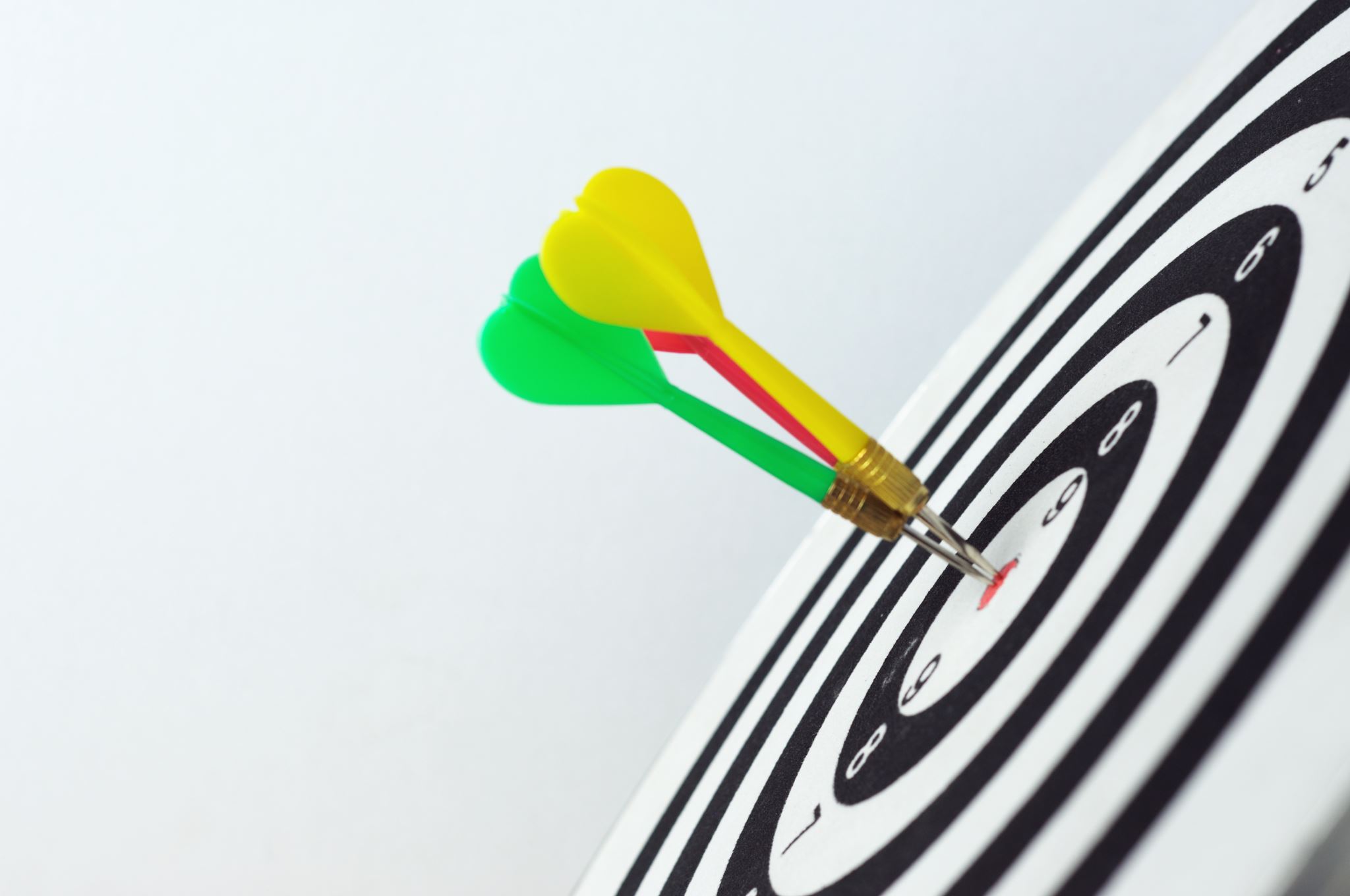 Важно!
Оценка плюсов и минусов методик
Предложения по доработке
СПАСИБО ЗА ВНИМАНИЕ